Approaches to Drawing
What reasons might an artist seek ways to change the way they work?
Open-MindedRisk Taker
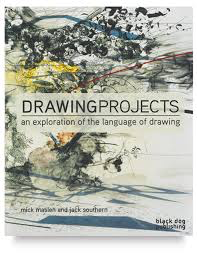 Raphael 16th CFrank Auerbach 20th CWhich is the most realistic?
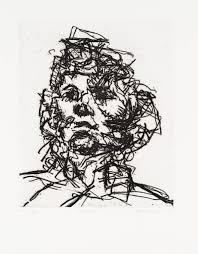 Richard Long ‘walking the line’tyre tracks in snowAre they drawings? Are they Art?
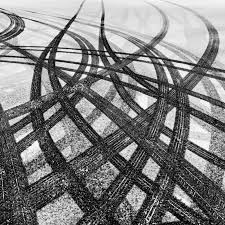 is this art?
what is a drawing?

The record of a movement – a trace of something that has happened – that ‘happening’ was someone looking at something or thinking about something.
https://vimeo.com/33091687
Who thinks this is a good drawing?

What criteria does it fulfil for us to say it is good?

Can anyone argue why it might not be a good drawing?
Horst JanssenWhy might an artist choose to draw these things?Can decaying things be beautiful?What could these images make us think about?
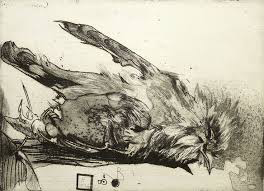 Exploration of the Object in Art
Task1:
JUXTAPOSE two different ways two artists have communicated ideas through making artwork involving objects. ( you must choose two works that are different as well as having a similar content/subject/genre.) It might be a good idea to have them be from different periods and places.
Make the intention of the artist clear
Compare and contrast the two artworks
Ensure you comment on CONTEXT, CONCEPT and TECHNIQUE
State a clear way in which your work is CONNECTED to either/both or the art works.
Consider the presentation of your work on your website – design your page. ( perhaps use powerpoint and then screen shot it and post it as an image).



Deadline: 21st September
Task 2:
Using your ‘10 object portrait’ of someone you know well plan and make an artwork that is developed from this starting point. You have freedom to interpret this brief and choose which medium you use.
Things to consider:
You have 16 days to complete the investigation task and studio task. This will be a summative assessment.
You may choose to simply produce a ‘still life’ of the objects from your ‘10 object portrait’
You may submit digital photography, but must show evidence of editing and developing ideas.
You may ‘steal’ an idea from an artist, but must make this clear in your REFLECTION ( what, why, WWW, EBI).
Suggestions for starting:
Photograph the objects from the ‘10 object portrait’ task. Think about how to ‘pose’ them, against a plain background? Lighting for dramatic effect? Remember last year when we made the photographs of ordinary objects look ‘special? Arrange these with the text about what they symbolize. Present this on your website.
Make observational drawings of the objects in a variety of media. Maybe use some of the experimental approaches we practiced.
Simplify the objects and make a pattern from them.
Plan a still life painting, develop a composition that is balanced and produce a canvas.
Resources
http://mediation.centrepompidou.fr/education/ressources/ENS-Object-EN/ENS-objet-EN.htm

https://www.khanacademy.org/humanities/monarchy-enlightenment/baroque-art1/holland/a/ruysch-flower-still-life

https://www.khanacademy.org/partner-content/moma/modern-art-and-ideas/modern-art-ideas/v/transforming-everyday-objects-modern-art-ideas

https://news.artnet.com/art-world/making-art-from-mundane-materials-900188

https://www.artyfactory.com/art_appreciation/still_life/still_life.htm